เอกสารข่าว
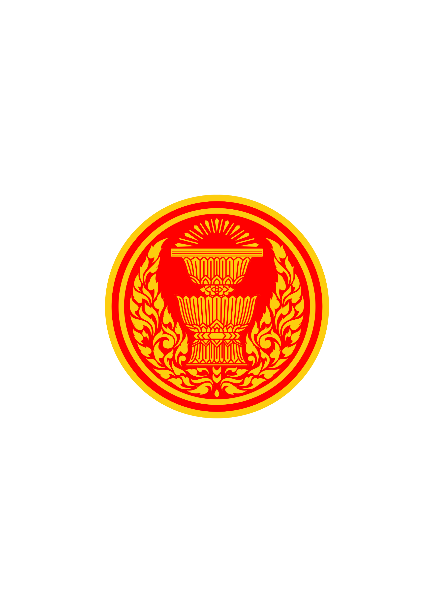 คณะกรรมาธิการทรัพยากรธรรมชาติและสิ่งแวดล้อม วุฒิสภา
วันพฤหัสบดีที่ ๒๕ มีนาคม ๒๕๖๔ คณะอนุกรรมาธิการด้านสิ่งแวดล้อม ในคณะกรรมาธิการทรัพยากรธรรมชาติและสิ่งแวดล้อม วุฒิสภา ได้มีการประชุมครั้งที่ ๘/๒๕๖๔ เพื่อพิจารณาเรื่องต่าง ๆ ดังนี้
๑. พิจารณาศึกษา (ร่าง) รายงานการพิจารณาศึกษาเรื่อง การแก้ไขปัญหาหมอกควันและมลพิษภาคเหนือจากฝุ่นละอองขนาดไม่เกิน ๒.๕ ไมครอน (PM2.5)โดยเชิญผู้มาให้ข้อมูลเพิ่มเติม ดังนี้ (๑) กรมส่งเสริมการเกษตร (๒) กรมพัฒนาที่ดิน (๓) กรมวิชาการเกษตร และ (๔) คณะกรรมการอ้อยและน้ำตาลทราย
มติที่ประชุม : ที่ประชุมมีมติรับทราบข้อมูลเกี่ยวกับการดำเนินการของหน่วยงาน เพื่อการแก้ไขปัญหาหมอกควันและมลพิษภาคเหนือจากฝุ่นละอองขนาดไม่เกิน ๒.๕ ไมครอน (PM2.5) ดังนี้
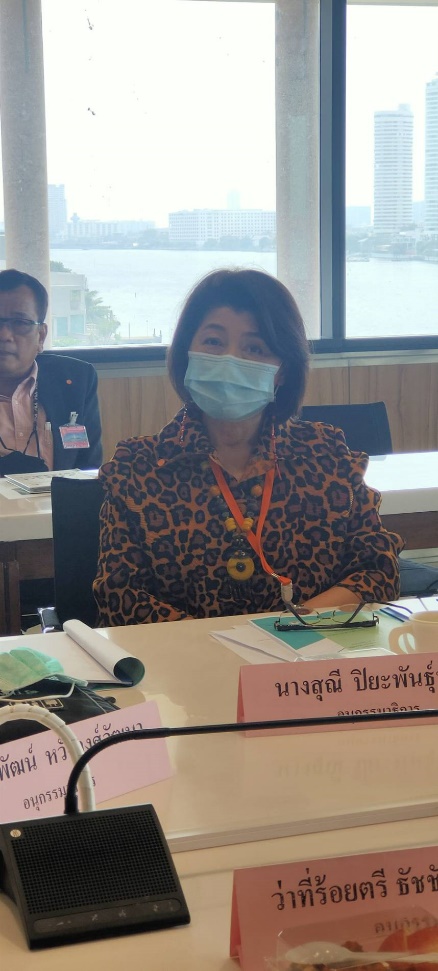 (๑) กรมส่งเสริมการเกษตร 
เร่งรัดดำเนินการเพื่อลดพื้นที่การเผาและลดปัญหาหมอกควันใน ๓ โครงการ ทั้งลดการปลูกข้าวโพดในพื้นที่ป่า การหยุดเผาในพื้นที่เกษตร และสร้างมูลค่าจากไร่นาสู่สิ่งแวดล้อมอย่างยั่งยืน
(๔) คณะกรรมการอ้อยและน้ำตาลทราย
ดำเนินมาตรการต่าง ๆ เช่น หักเงินชาวไร่อ้อยที่ตัดอ้อยตันละ ๓๐ บาท กำหนดโทษปรับโรงงานที่รับอ้อยไฟไหม้เกินเกณฑ์กว่าที่กำหนด และส่งเสริมการรับซื้อใบอ้อย เพื่อเพิ่มรายได้และลดการเผาใบอ้อยหลังตัด
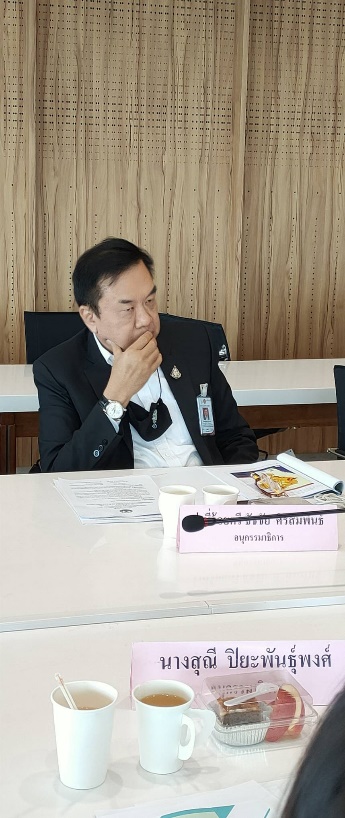 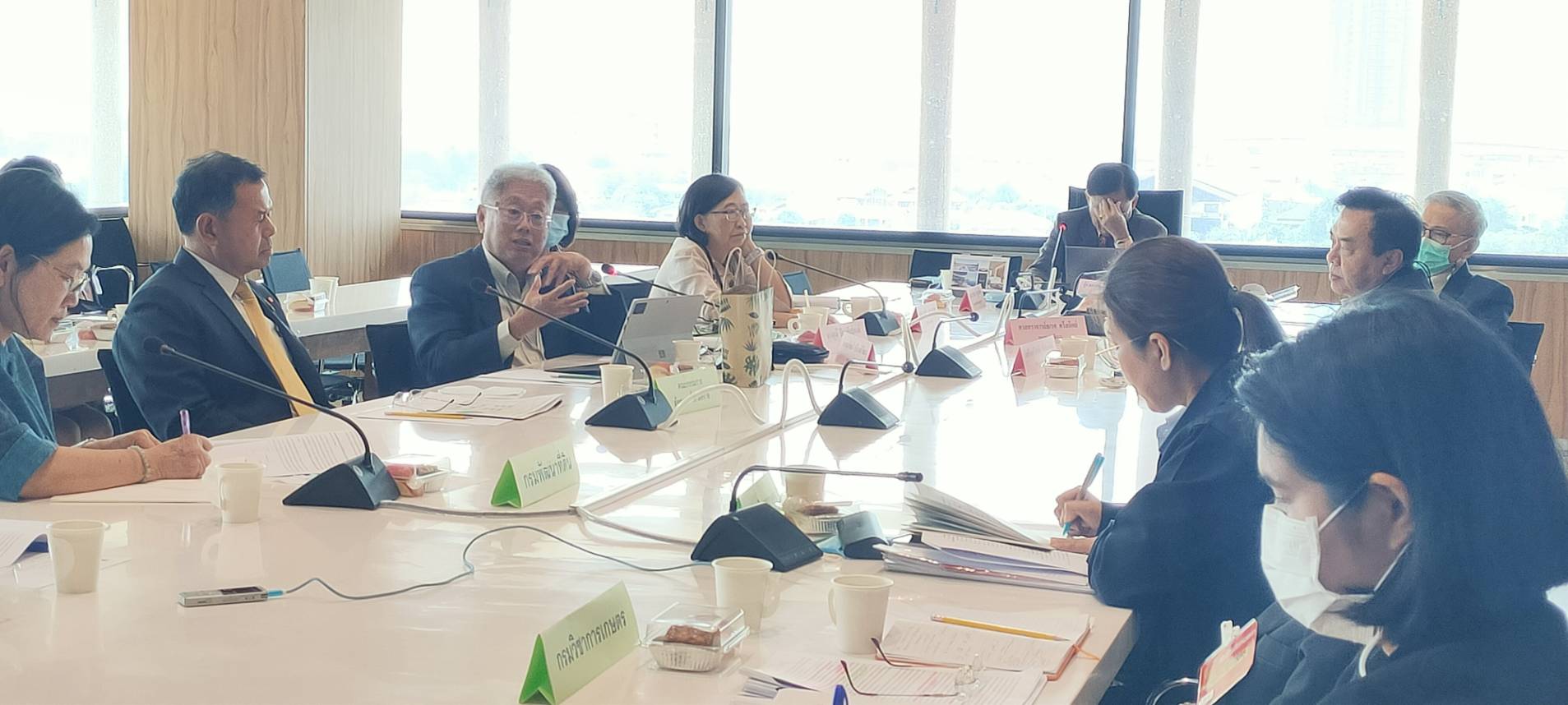 (๒) กรมพัฒนาที่ดิน
ดำเนินการส่งเสริมให้เกษตรกรลด ละ เลิก การเผาวัสดุทางการเกษตร มีมาตรการในการเฝ้าระวัง ติดตามสถานการณ์การเกิดไฟป่า การเผาวัสดุทางการเกษตรในพื้นที่ขนาดใหญ่ การส่งเสริมการไถกลบเศษวัสดุแก่เกษตรกร และถ่ายทอดองค์ความรู้การไม่เผาในพื้นที่
(๓) กรมวิชาการเกษตร 
ดำเนินการแก้ไขปัญหาการเผาใบอ้อยและเศษซากอ้อยของเกษตรกร โดยแบ่งออกเป็น ๓ ลักษณะ ได้แก่การเผาใบอ้อยก่อนการเก็บเกี่ยว การเผาใบอ้อยหลังการเก็บเกี่ยว การเผาใบอ้อยก่อนการเตรียมดินปลูกอ้อย
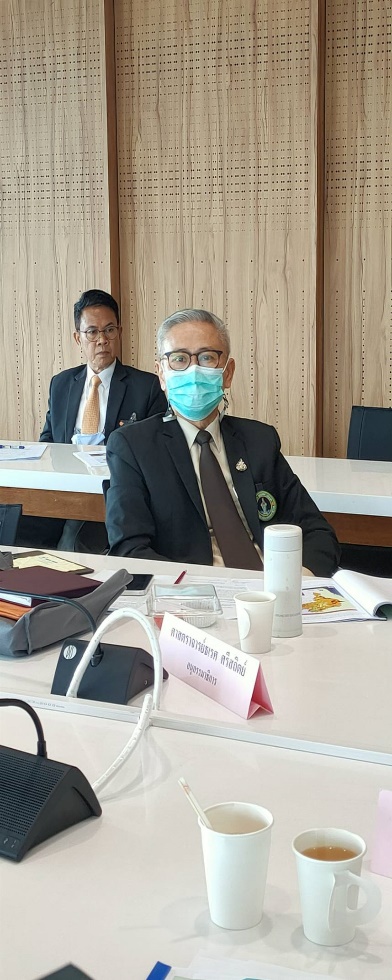 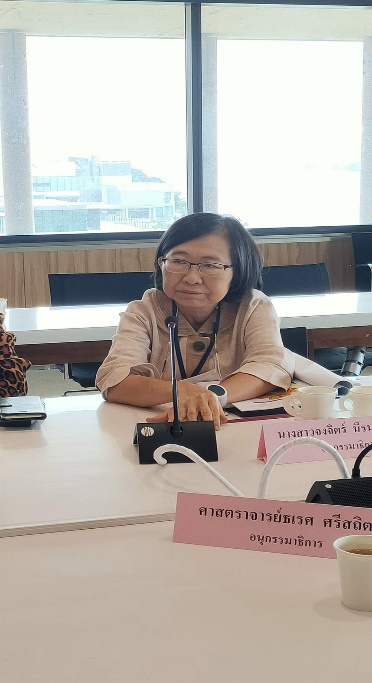 ๒. พิจารณาศึกษา (ร่าง) รายงานการพิจารณาศึกษาเรื่อง แนวทางการแก้ไขปัญหากากอุตสาหกรรม
มติที่ประชุม : ที่ประชุมมีมติเห็นชอบข้อมูลเกี่ยวกับปัญหาและอุปสรรคที่ทำให้การดำเนินการไม่สำเร็จและข้อเสนอแนะการจัดการกากอุตสาหกรรมของ (ร่าง) รายงานการพิจารณาศึกษาเรื่อง แนวทางการแก้ไขปัญหากากอุตสาหกรรม ดังนี้ (๑) กรมโรงงานอุตสาหกรรมยังไม่สามารถควบคุมหรือตรวจสอบผู้ได้รับอนุญาตดำเนินการบำบัด/กำจัด/รีไซเคิล (๒) ปัญหาการเยียวยาผู้ได้รับผลกระทบจากการลักลอบทิ้งกากอุตสาหกรรม (๓) ปัญหาสถานที่กำจัดกากอุตสาหกรรมประเภท ๑๐๑ ในภูมิภาคมีจำนวนน้อย
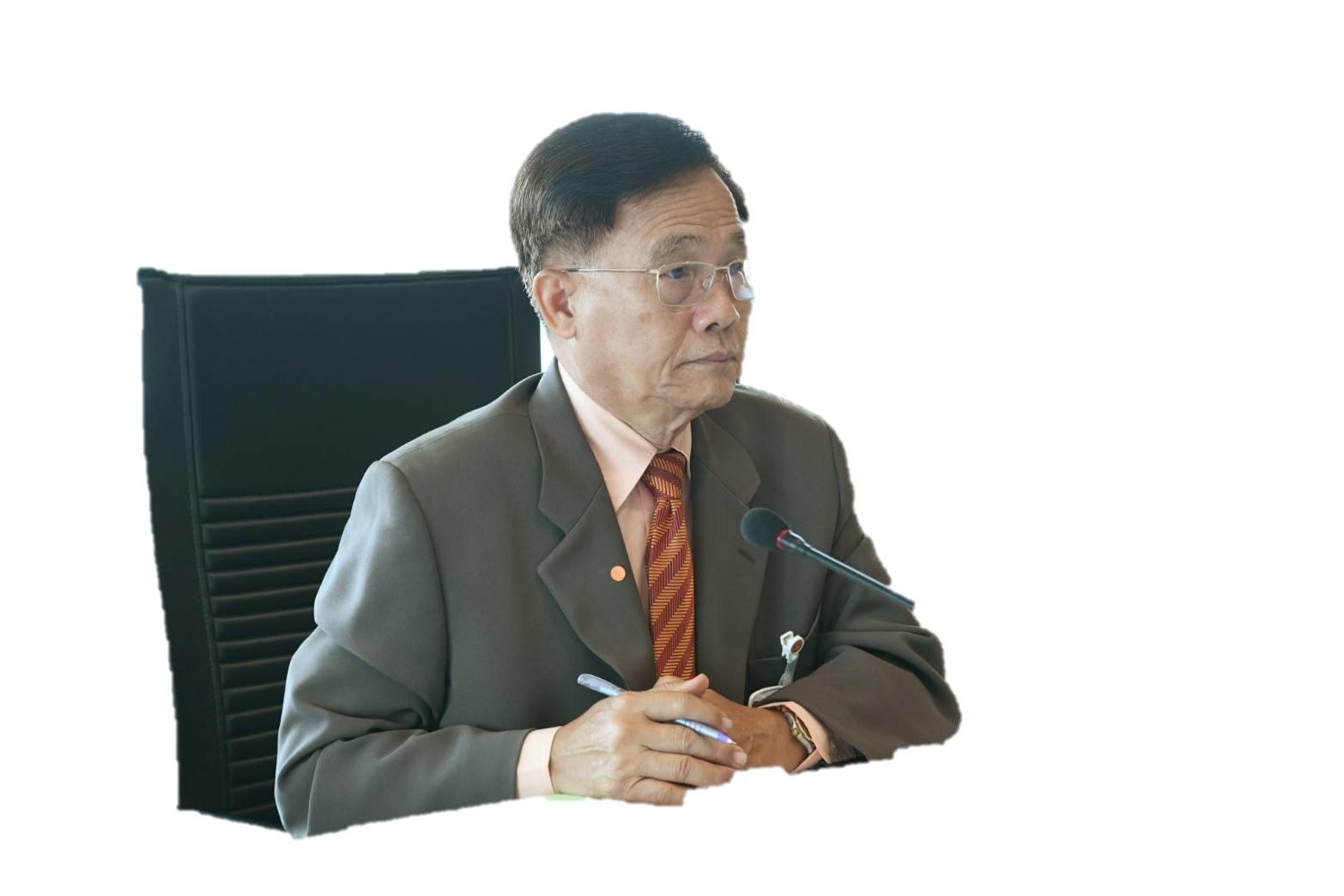 ๓. สรุปผลเดินทางไปศึกษาดูงานของคณะอนุกรรมาธิการด้านสิ่งแวดล้อมในคณะกรรมาธิการทรัพยากรธรรมชาติและสิ่งแวดล้อม วุฒิสภา เพื่อศึกษาดูงานการแก้ไขปัญหาไฟป่า การเผาในที่โล่ง หมอกควัน PM2.5 และการพยากรณ์คุณภาพอากาศล่วงหน้า ระหว่างวันที่ ๑๔ – ๑๕ มีนาคม ๒๕๖๔ ณ จังหวัดลำปาง
มติที่ประชุม : ที่ประชุมมีมติเห็นชอบกับสรุปผลเดินทางไปศึกษาดูงานของคณะอนุกรรมาธิการ และเห็นควรนำไปประกอบเป็นเนื้อหาของ(ร่าง) รายงานการแก้ไขปัญหาหมอกควันและมลพิษภาคเหนือจากฝุ่นละอองขนาดไม่เกิน ๒.๕ ไมครอน (PM2.5)
“การพัฒนาต้องไม่ทิ้งทรัพยากรธรรมชาติและสิ่งแวดล้อมไว้ข้างหลัง”
ฝ่ายเลขานุการคณะกรรมาธิการทรัพยากรธรรมชาติและสิ่งแวดล้อม 
โทร ๐๒ ๘๓๑ ๙๑๖๒ - ๓